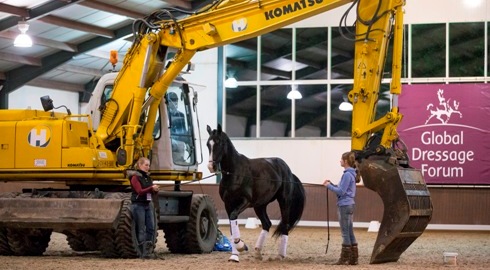 TrainingsmethodeTristan Tucker
Nienke Buning EP32A
inhoud
Wie is Tristan Tucker?
Hoe is de methode onstaat (geschiedenis)
Hoe werkt het?
Wat is het doel ervan?
Tot slot
Wie is Tristan Tucker?
Dressuurruiter
Begrip voor de paarden  en manier van leren.
Praktische/bruikbare methode.
Focus op ontwikkelen sterke basis.
Bijzondere voorwerpen, wennen aan ongewone bewegingsfactoren.
Skibbyballen, vlaggen of graafmachines.
Hoe is de methode onstaan?
Jaren bestuderen van:
Diciplines
Verschillende type ‘paardenmensen’

Dit heeft toegeleid tot een bruikbare trainingsmethode.
Hoe werkt het?
Adembenemende weergave Horsemanship.
Sterke basis/  hoe ze moeten leren op bepaalde hulp te reageren.
Met ontspannen verbinding, onafhankelijk vd omgevingsfactoren.
Voorwerpen (doet alsof het allemaal heel normaal is)
Wat is het doel ervan?
Ontwikkeld om sportpres. Te verbeteren.
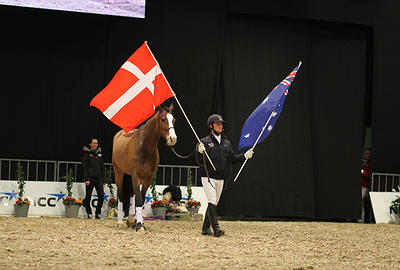 Tot slot
Hier nog een filmpje hoe hij ong. Te werk gaat.

 http://www.youtube.com/watch?v=--FHaKYC2kw#t=106